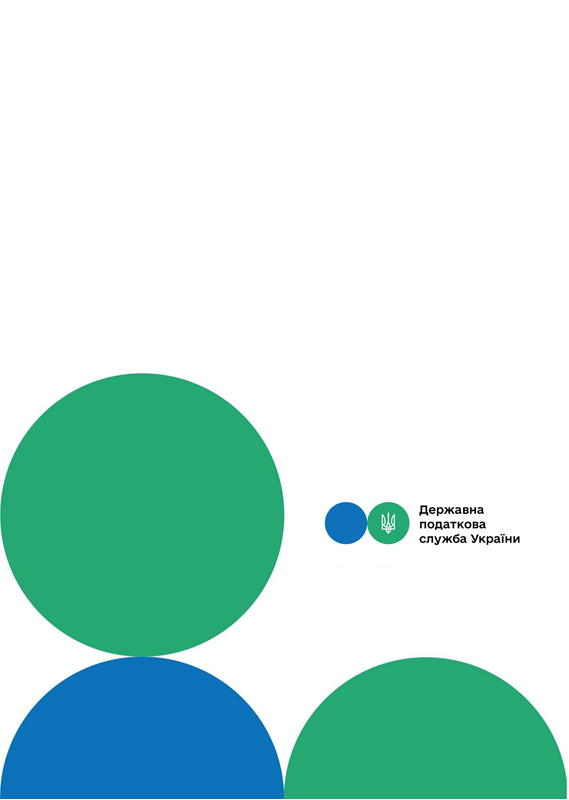 Головне управління ДПС у м. Києві
Друзі, підписуйтеся на офіційні сторінки Державної податкової служби України у соціальних мережах, де ви зможете переглянути новини, актуальні роз'яснення податкових новацій, а також інфографіки, коментарі керівництва, фахівців служби! Буде корисно та цікаво!
Спілкуйтеся з податковою службою дистанційно за допомогою сервісу  «InfoTAX»:
До уваги фізичних осіб, які виявили бажання брати добровільну участь у системі загальнообов’язкового державного соціального (пенсійного) страхування
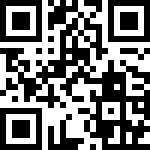 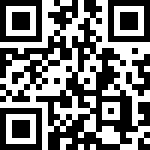 канал ДПС «Telegram»
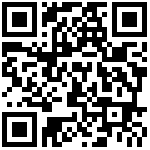 сторінка на «Youtube» каналі ДПС
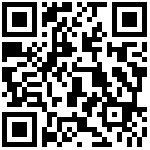 сторінка ДПС на «Facеbook»
Офіційний веб-портал  Державної податкової  служби України: tax.gov.ua
Інформаційно-довідковий департамент ДПС: 0-800-501-007
Січень 2024
3
тРАВ
особою, та як наслідок убезпечить фізичну особу від випадків, коли в реєстрі страхувальників та реєстрі застрахованих осіб Державного реєстру за один і той самий період буде міститися різна інформація щодо укладених договорів.
	Враховуючи викладене, звертаємо увагу на необхідності уважного заповнення поля «№ договору про добровільну участь у системі загальнообов’язкового державного соціального страхування» в додатку ЄСВ 2 до податкової декларації про майновий стан і доходи, зокрема формат номерів догорів станом на сьогоднішній день має бути наступним:
Приклад 1 – O1926519100003;
Приклад 2 – D2326519100095.
	Беручи до уваги найпоширеніші помилки під час заповнення звітності з єдиного внеску фізичними особами, які уклали договір, зазначаємо, що першим символом зазначеного номера є латинська літера «O» або «D».
З 1 січня 2024 року Державною податковою службою України з метою мінімізації помилок, що допускаються фізичними особам, які виявили бажання брати добровільну участь у системі загальнообов’язкового державного соціального (пенсійного) страхування, під час подання звітності з єдиного внеску на загальнообов’язкове державне соціальне страхування в складі податкової декларації про майновий стан і доходи (далі – звітність з єдиного внеску), що в подальшому може призводити до проблем із зарахуванням страхового стажу таких осіб, доопрацьовано автоматизовані контролі приймання звітності з єдиного внеску.
	Так, на етапі обробки звітності з єдиного внеску забезпечено можливість перевірки номеру договору про добровільну участь у системі загальнообов’язкового державного соціального (пенсійного) страхування (далі  – договір) із даними, які містяться в реєстрі страхувальників Державного реєстру загальнообов’язкового державного соціального страхування (далі – Державний реєстр), що дає змогу виключити можливість приймання звітності з єдиного внеску за номерами договорів, що не обліковуються за цією фізичною
1
2